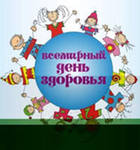 ВСЕМИРНЫЙ        ДЕНЬ ЗДОРОВЬЯ
Мбоу сош № 1 г. Архангельск 7А класс
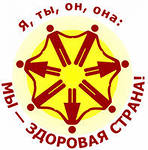 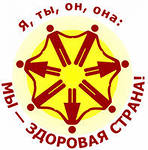 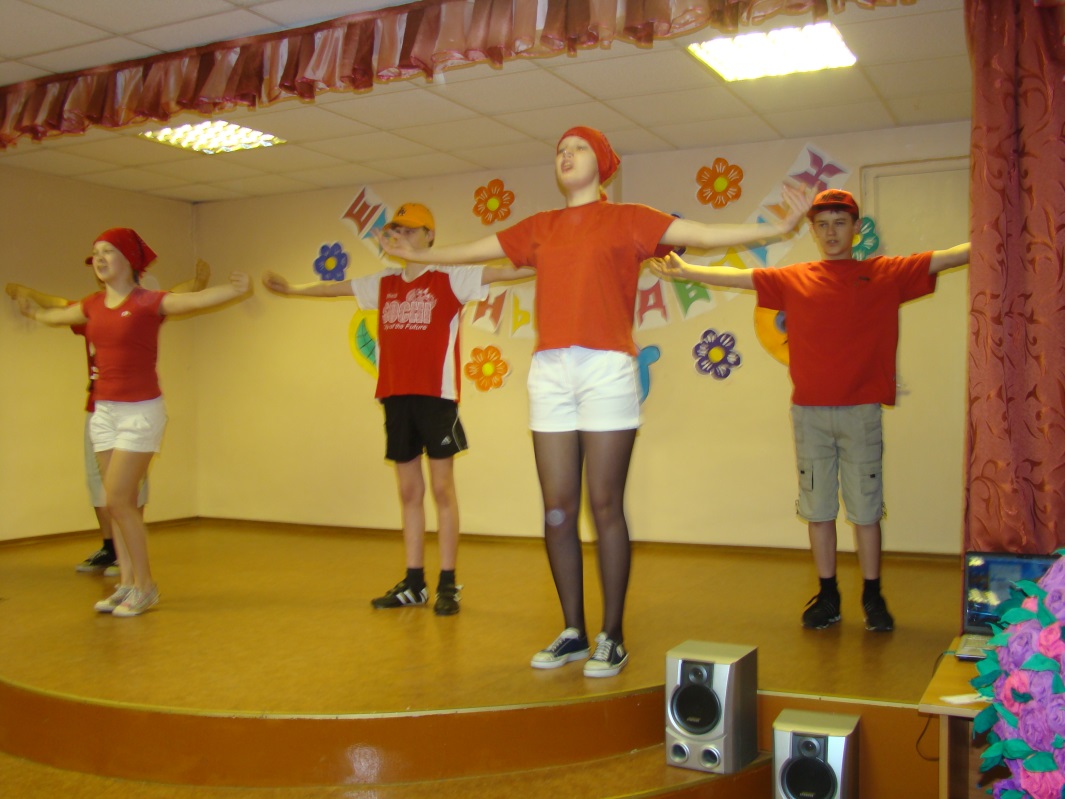 15 апреля 2013
МАСТЕР - КЛАСС 
"О ПРОВЕДЕНИИ 
УТРЕННЕЙ ГИМНАСТИКИ"
Утреннюю гимнастику 
проводили ученики 7 «А» класса
Презентацию выполнила: Трофимова Екатерина
Классный руководитель :Куприянович Марина Олеговна
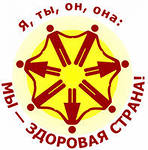 Эпиграф:
Для чего нужна зарядка? –
Это вовсе не загадка –
Чтобы силу развивать
И весь день не уставать.
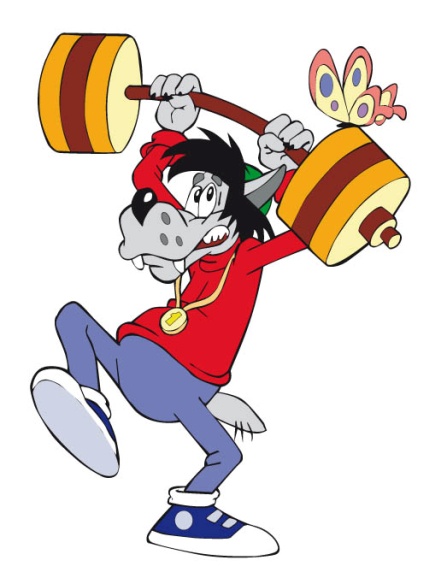 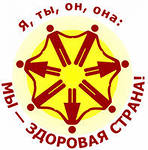 Цель акции:
Популяризация 
«Утренней гимнастики»
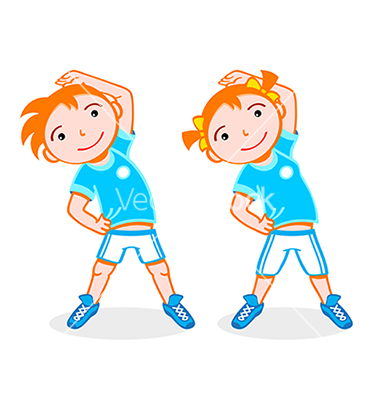 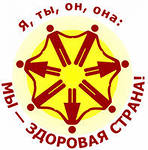 Участники акции:
7 А класс
Обучающиеся 1-4 классов школы
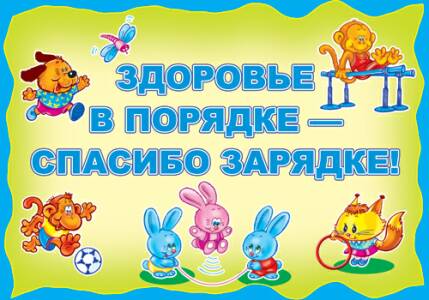 План мероприятия:
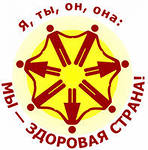 1. Мозговой штурм
2. Выступление агитбригады
3. Работа фотографов
4. Работа поэтов
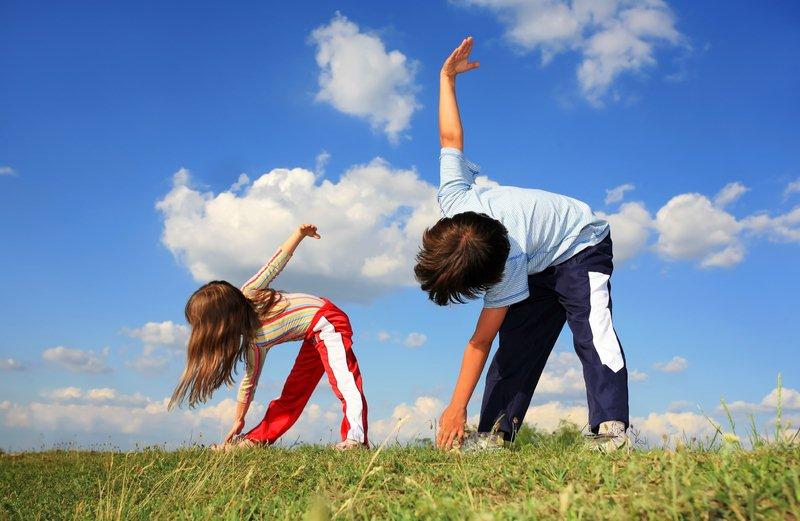 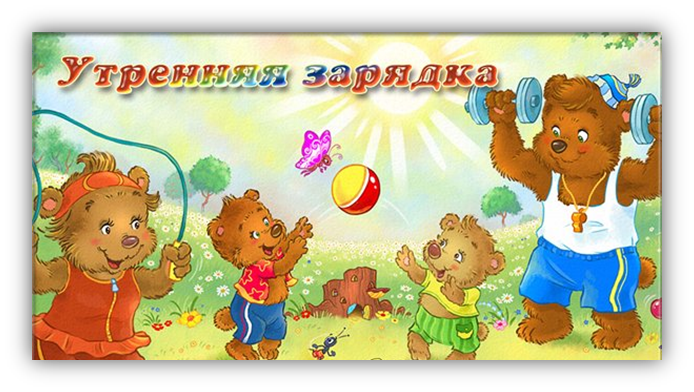 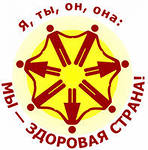 Давай с тобой попрыгаем
И ножками подвигаем.
Раз прыжок и два прыжок,
Поактивнее, дружок
Всё, закончилась зарядка -
Мы пройдёмся для порядка.
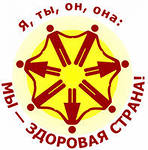 На зарядку 
становись!
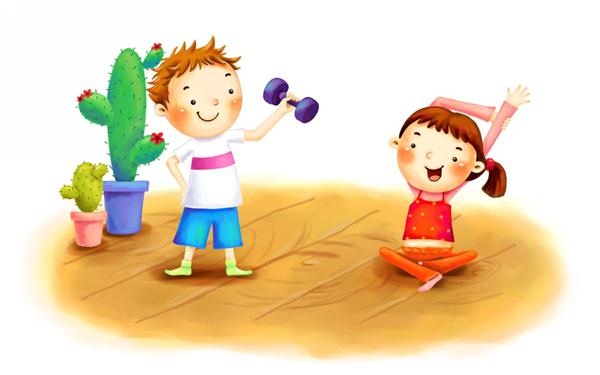 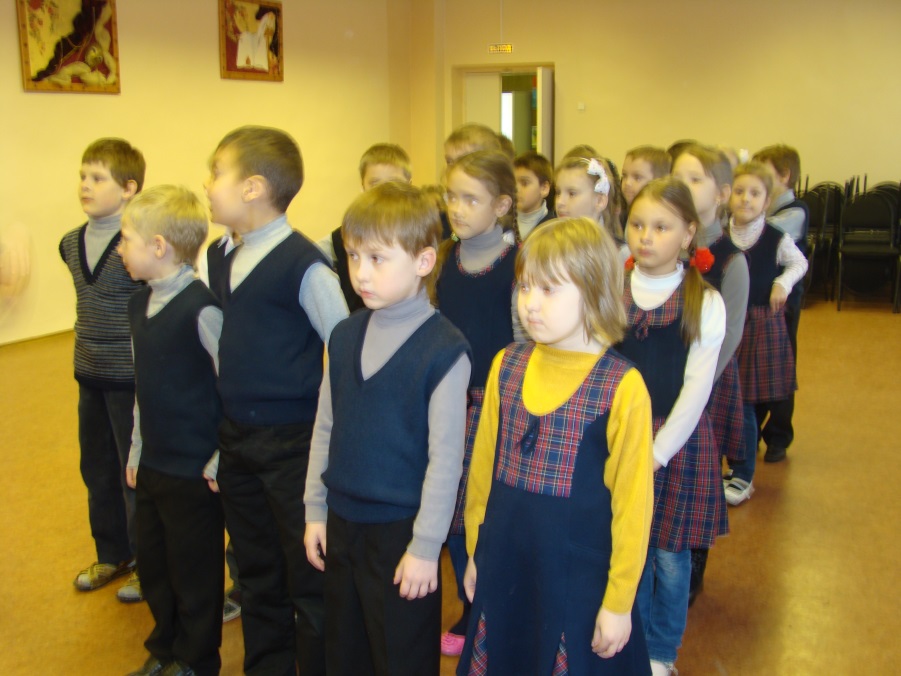 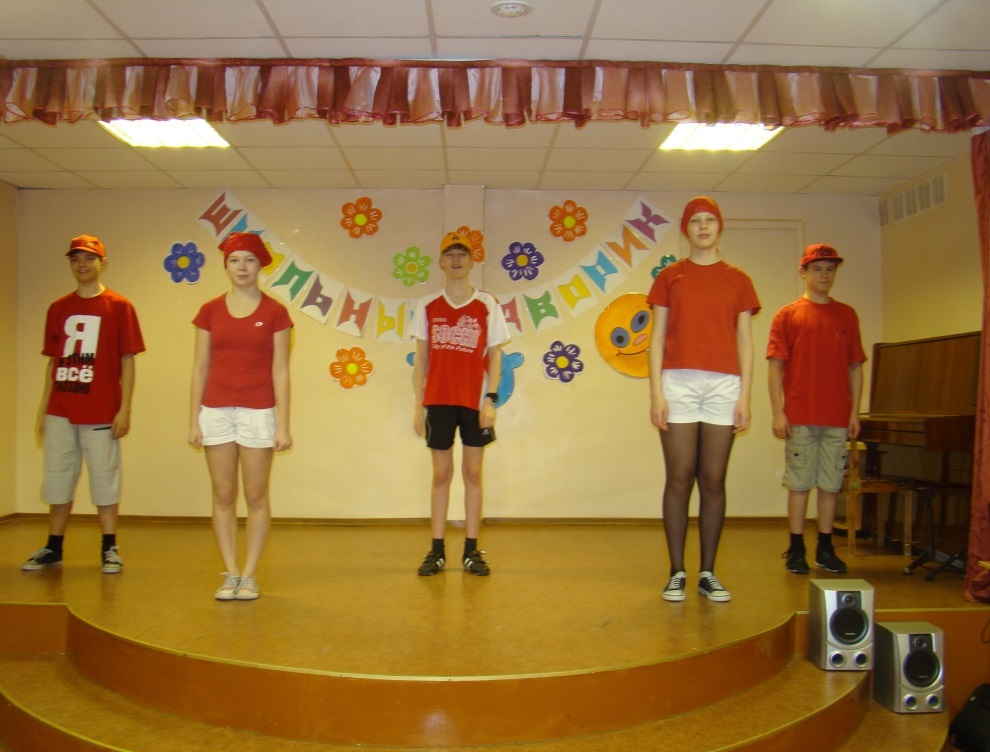 Ну-ка солнышка
 коснись!
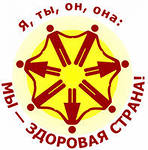 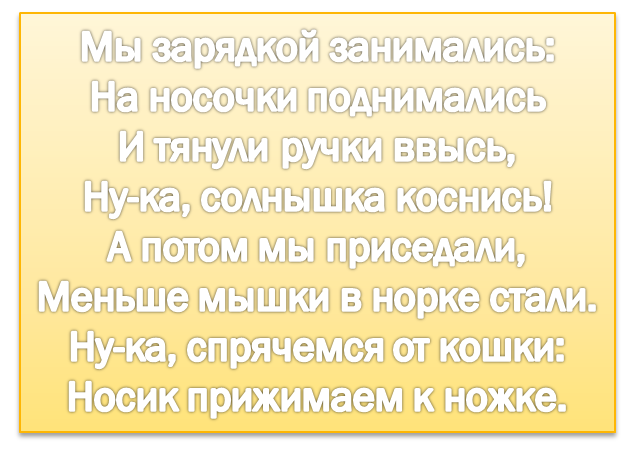 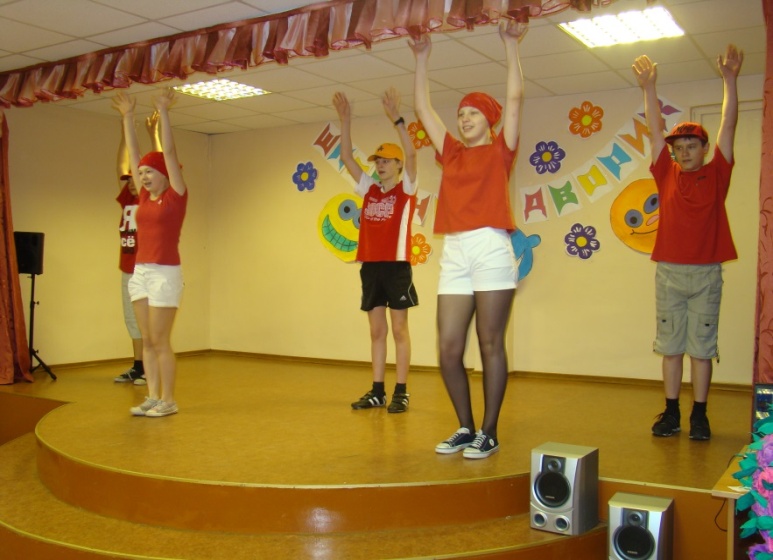 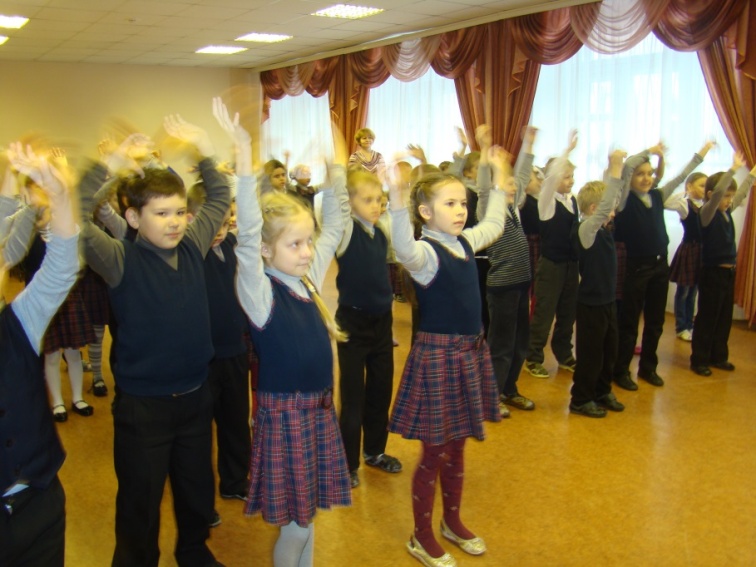 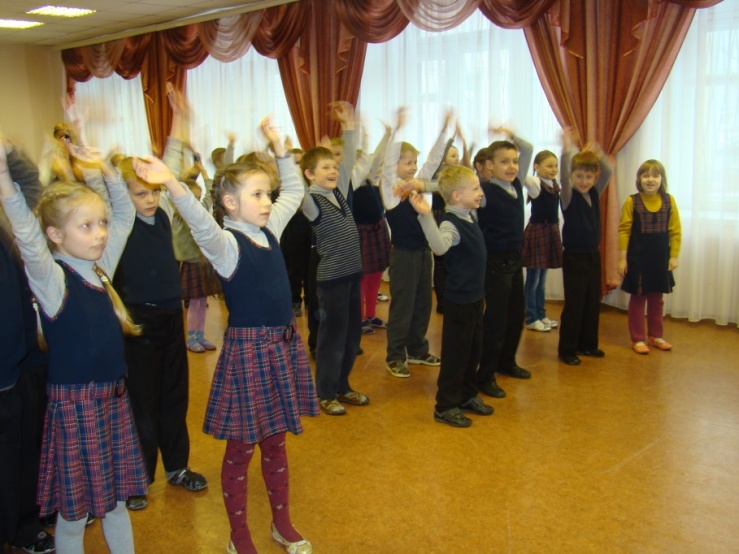 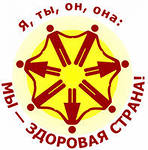 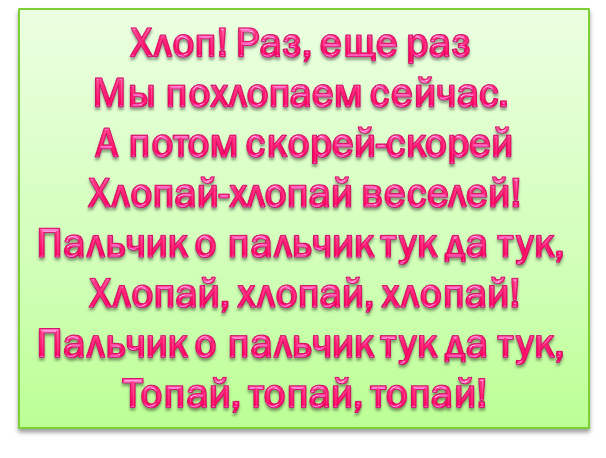 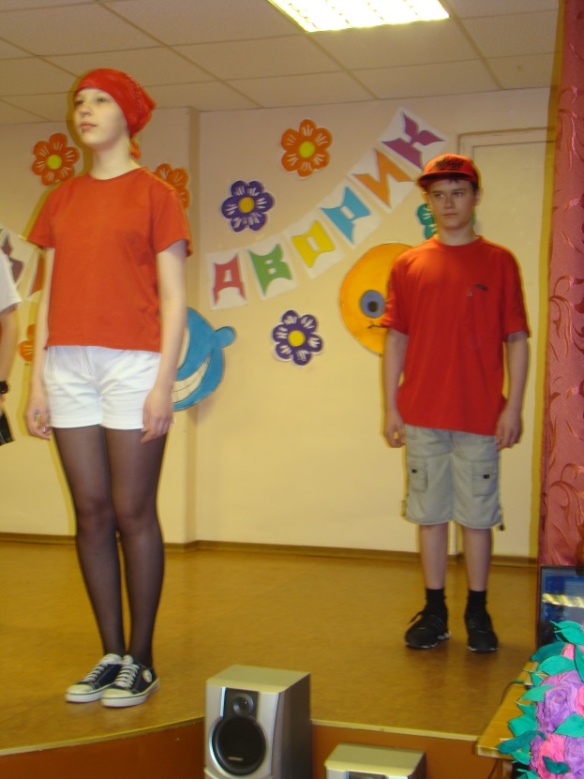 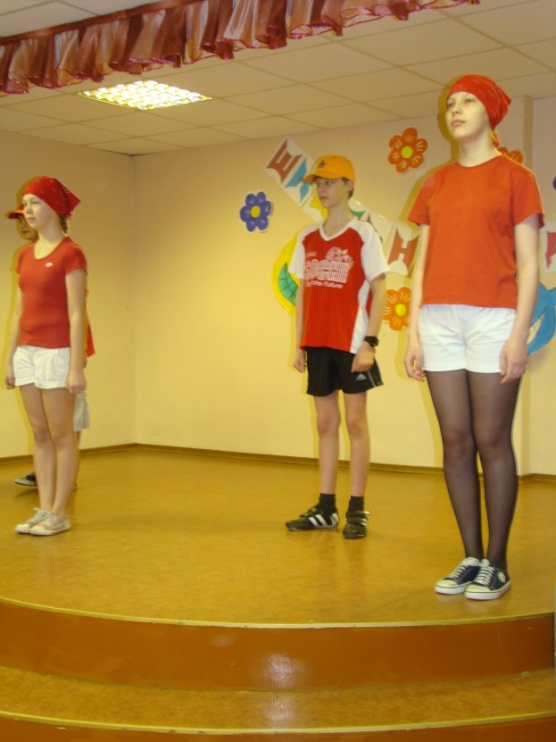 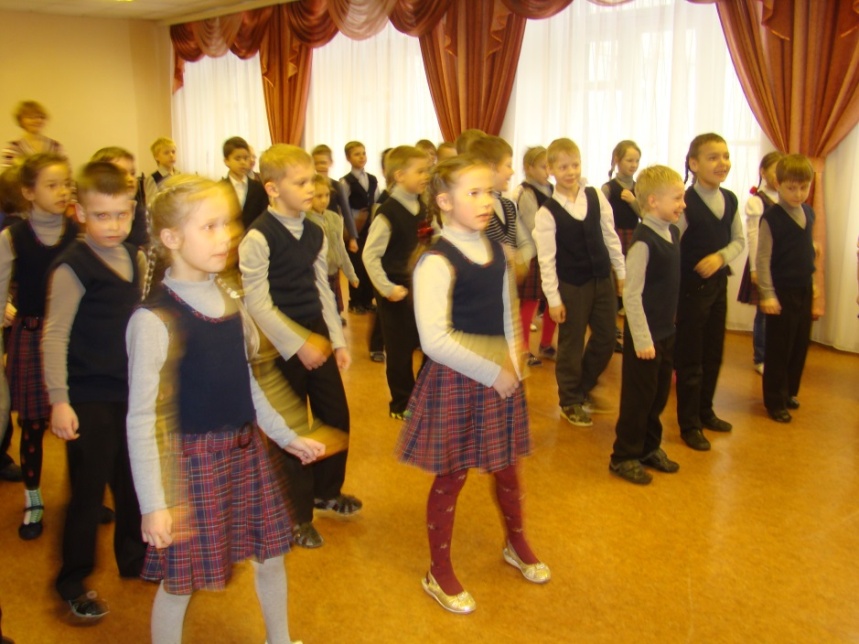 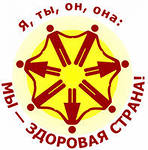 СПАСИБО 
ЗА ВНИМАНИЕ!
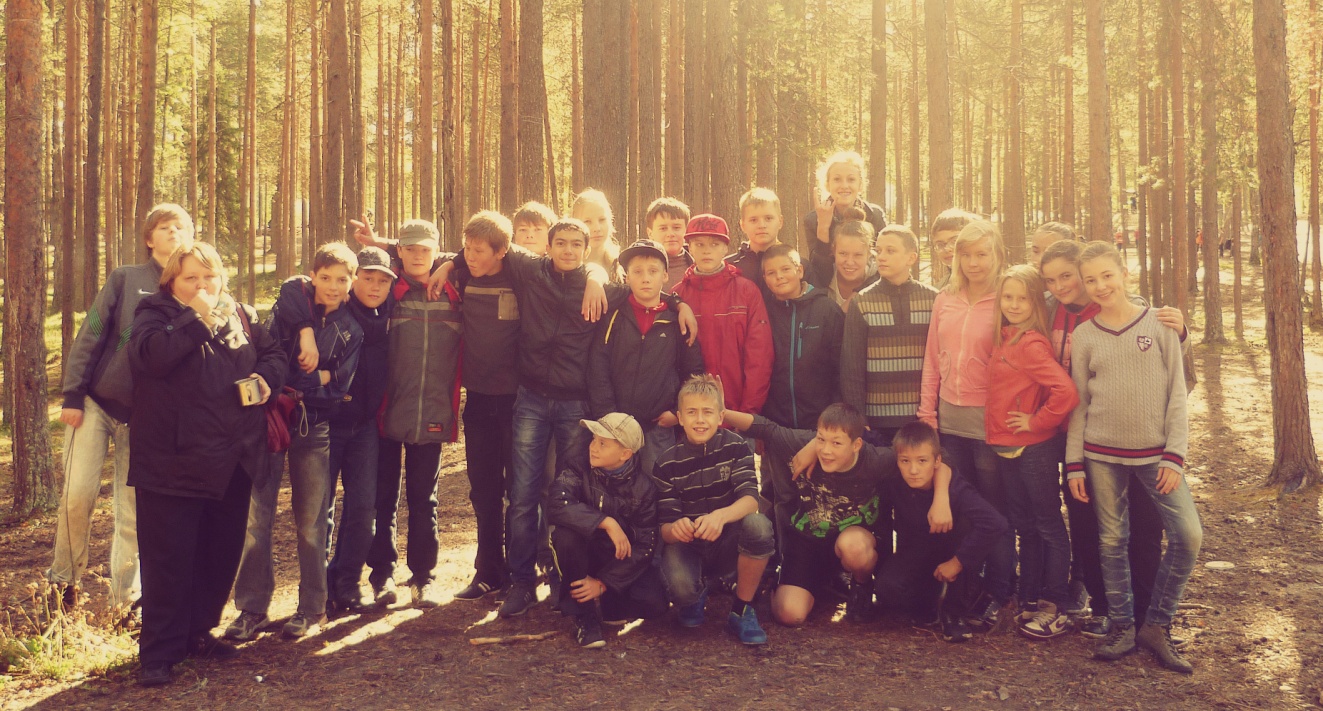